КазНу имени аль-ФарабиФизико-технический факультетКафедра физики твердого тела и нелинейной физики
Методы и средства неразрушающего контроля качества


Мархабаева А.А
Качества продукции- это совокупность ее свойств, обусловливающих пригодность продукции удовлетворять определенные потребности в соответствии с ее назначениями. 
Дефект-каждое отдельное несоответствие продукции установленным требованиям.
Неисправность –состояния изделия, при котором оно пригодно к использованию.
Брак-продукция передача которой потребителю не допускается из-за наличия дефектов.
Технический контроль- проверка соответствия продукции установленным техническим требованиям. 


Контроль качества- количественная и качественная проверка свойств продукции. 
Система контроля- совокупность средств контроля, объектов контроля, взаимодействующих по правилам, установленным соответствующей нормативной документации. 
Средства контроля- техническое устройство, вещество или материал для проведения контроля.
Разрушающие
неразрушающие
Контроль
Выборочный
Сплошной
Инспекционный
Основными методами неразрушающего контроля являются:
магнитный
электрический
вихретоковый
акустический
радиационный
тепловой
радиоволновой
оптический
проникающими веществами
Магнитный метод основан на анализе взаимодействия магнитного поля с объектом. Используют намагничивание объекта и измеряют параметры, используемые при контроле магнитными методами. Свойства которые требуется контролировать: химический состав, структура, наличие несплошностей. Также метод применяют для измерения толщины неферромагнитного покрытия на ферромагнитном основании.
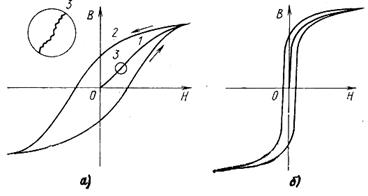 Кривые намагничивания ферромагнитных материалов: 
а — магнитожесткого, б — магнитомягкого (1 — основная кривая намагничивания, 2 — петля гистерезиса, 3 — скачкообразный характер намагничивания, наблюдаемый при точных измерениях)
Эффект Баркгаузена— скачкообразный характер намагничивания, наблюдаемый при точных измерениях. 
Параметры скачков кривой намагничивания (их число, величина, длительность, спектральный состав) используют как первичный, информативный параметр для контроля таких свойств материала, как химсостав, структура, степень пластической деформации.
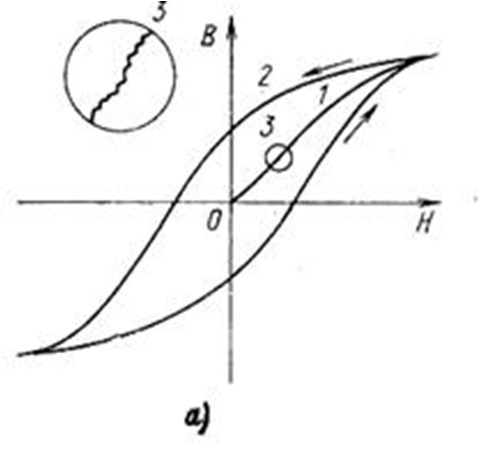 Способы намагничивания при выявлении несплошностей
Электрический метод основан на регистрации параметров электрического поля, взаимодействующего с объектом. Первичными информативными параметрами являются электрическая емкость или потенциал электрического поля.
Емкостный метод
Метод электрического потенциала
Вихретоковый вид неразрушающего контроля основан на анализе взаимодействия электромагнитного поля вихретокового преобразователя с электромагнитным полем вихревых токов, наводимых в контролируемом объекте. Его применяют только для контроля объектов из электропроводящих материалов. Интенсивность и распределение вихревых токов в объекте зависят, от его размеров, электрических и магнитных свойств материала, от наличия в материале нарушений сплошности.
Радиотолқындық әдіс
Радиотолқындық әдіс объектімен әсерлесетін электромагниттік толқындардың параметрлерінің өзгеруін тіркеу арқылы жүзеге асады. Әдетте жоғары жиілікті толқындар қолданады. Көбіне радиотолқындар өшпейтін материалдарды: диэлектриктер (пластмасса, керамика, шынылар), ферриттер, жартылайөткізгіштерді зерттеуге арналған. Тіркелетін параметрлер ретінде: амплитуда, фаза, поляризация, жиілік, толқындардың таралу уақыты ж.тб.
Жылулық әдіс
Жылулық әдіс бақыланатын объектінің температуралық өрісі мен жылулық өзгерістерінің параметрін тіркеу арқылы жүзеге асады.  Бұл әдістің артықшылығы барлық материалдарды зерттеуге мүмкіндік береді. Әсерлесуіне байланысты екіге бөлінеді: пассивті  (объектке сыртқы өріспен әсер етпейді) және активті (объектті қыздырады немесе суытады). Тіркелетін параметрлер: жылуөткізгіштік, жылусыйымдылық, жылуберілу коэффициенті.
Сканерлеуші тепловизор-жылулық сәулеленуді көріп объекттің жылулық бейнесін алуға мүмкіндік беретін прибор.  Приборда температураның шамасына белгілі бір түстер сәйкес келеді.
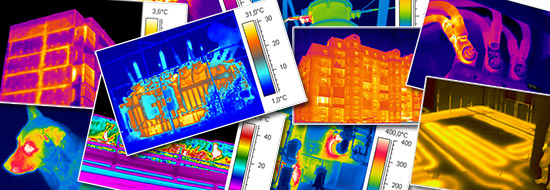 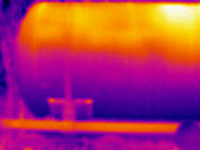 Оптикалық әдіс
Оптикалық әдіс объектімен әсерлесетін оптикалық сәуленің параметрлерінің өзгеруіне байланысты. Тіркелетін параметрлер: амплитуда, фаза, поляризация дәрижесі, жиілік, жарықтың объект арқылы өту уақыты, сыну және шағылу геометриясы. Әдетте мөлдір материалдарды зерттеуге арналған.
дефекты поверхности, выявленные люминесцентным методом неразрушающего контроля
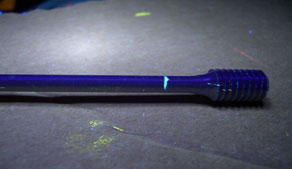 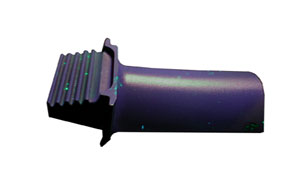 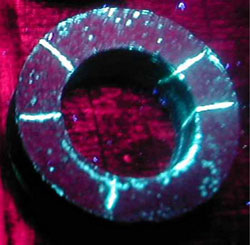 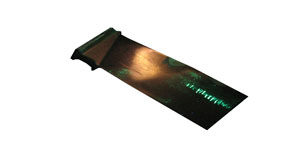 Радиациалық әдіс
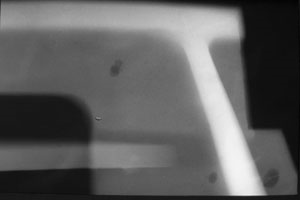 Радиациялық әдіс ионизациялық сәулелерді тіркеу арқылы жүзеге асады. Ионизациялық сәулелердің түріне қарай  рентгенографикалық, гамма, бетта, нейтрондық болып бөлінеді. Тіркелетін параметр: сәуленің ағынының тығыздығы.
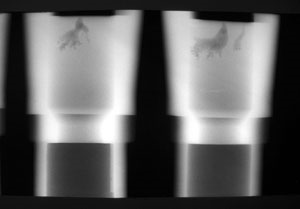 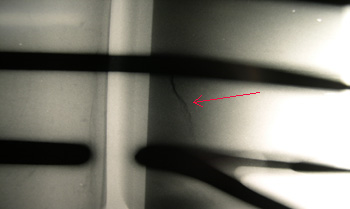 Рентгенографикалық әдіспен алынңан металдағы сварка, пайканың ақаулары
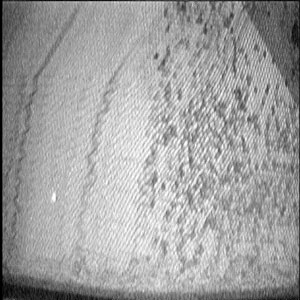 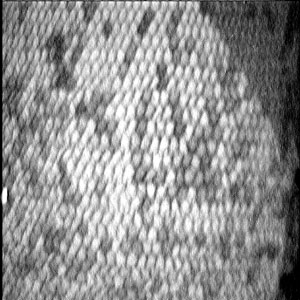 Рентгенографикалық әдіспен алынған машина бөлшектеріндегі ылғалдың  үлкейтіп көрсетілген түрі.
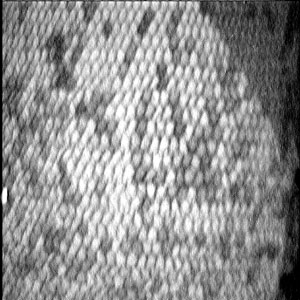 Рентгенографикалық құрылғы
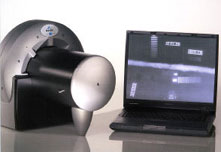 Акустикалық әдіс
Акустикалық әдіс объекттегі серпімді толқындардың пайда болуымен жүзеге асады. Көбіне тербеліс жиілігі 20 кГц ультрадыбысты толқындар қолданылады. Жоғарғы әдістерден айырмашылығы бұл әдісте электромагниттік толқындар емес, серпімді толқындар тіркеледі. Материалдардың серпімділік, қаттылық, анизотропия, тығыздығын анықтауға мүмкіндік береді. Пассивті және активті болып екіге бөлінеді.
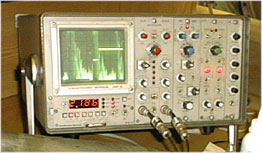 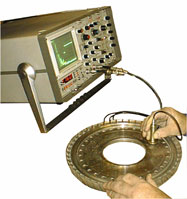 Енуші заттар әдісі
Енуші заттар әдісі объектідегі қуыстарға пробный заттарды енгізу арқылы жүзеге асады. Капилярлық және течеискание болып екіге бөлінеді. Көзге көрінбейтін ақауларды табуға мүмкіндік береді. 
Артықшылығы:
Жоғары сезімталдық;
Геометриялық формалары қиын деталдарды зерттеуге мүмкіндік береді;
Зерттелетін объектілердің кең спектрі;
Қарапайым және арзан;
Кемшілігі:
Тек беттік ақауларды анықтауға мүмкіндік береді;
Пористый материалдарға қолданылмайды;
Әдісті қолданар алдында зерттелетін объектті жоғары дәрижеде тазалу қажет;
Төмен температурада әдістің сезімталдығы азайады;
Капилярлық әдіс
Капилярлық әдіс индикаторлық сұйықтарды (пенетрант) затқа енгізу арқылы жүзеге асады. Капилярлық әдіс бірнеше сатыдан тұрады: 
Дайындаларлық операциялар


Дефектоскопиялық материалдармен өңдеу
Объект бетін тазалау
Кептіру
Сұйықтың сіңуі
Пенетранттың қалдығын алу
Шығарғыш (проявитель)
Индикацияны байқау
Тіркеу
Объекті соңғы рет тазалау
Пенетранттарға қойылатын талаптар
Смачиваемость (жұқыштық). Яғни сұйықтың немесе қатты дененің молекулаларының өзара жабысуы. 
Төмен вязкость (аққыштық). Сіңу уақытын төмендету үшін керек. 
Люминесценциялық қасиет
    Сонымен қатар пенетранттардың үш түрі болады: түсті (көзге көрінетін жарықтан жарқылдайды) және люменесценциялық (ультрафиолетті сәулелерден жарқылдайды) және түсті-люменесценсиялық (екі сәулемен де). Мұндай  негізгі талаптарды керосин, бензин, сұйық майлар, спирт, бензол қамтамасыз етеді.
Капилярлық әдістің сезімталдығы
    Әдістің сезімталдығы дефектоскопиялық материалдарға байланысты болады, сондықтан да олар алдын ала тексерістен өтеді.  Смачиваемость және аққыштықты сұйық тамшысының материал бетінде жайылуы уақытына және тамшы диаметріне байланысты тексереді. Стандарттты сұйықтармен салыстыра отырып, пенетранттың қайнау температурасын, жануын, тығыздығын өлшейді. 
Қолданылуы
     Капилярлық әдіс авиация, қайықсалу, металдарды бақылау, химикалық өндірісте, энергетикада көп қолданады. 
Бақылауға кететін уақыт
     Бақылайтын материаолдарға байланысты орташа есеппен 0,5- 1,1 сағат жұмсалады.
Артықшылығы:
Жоғары сезімталдық;
Геометриялық формалары қиын деталдарды зерттеуге мүмкіндік береді;
Зерттелетін объектілердің кең спектрі;
Қарапайым және арзан;
Кемшілігі:
Тек беттік ақауларды анықтауға мүмкіндік береді;
Пористый материалдарға қолданылмайды;
Әдісті қолданар алдында зерттелетін объектті жоғары дәрижеде тазалу қажет;
Төмен температурада әдістің сезімталдығы азайады;
Басқа әдістермен салыстырғанда уақыт ұзақ кетеді; 
Ультрафиолетті сәулелер және басқа дефектоскопиялық материалдардан  сақтауну қажеттігі;
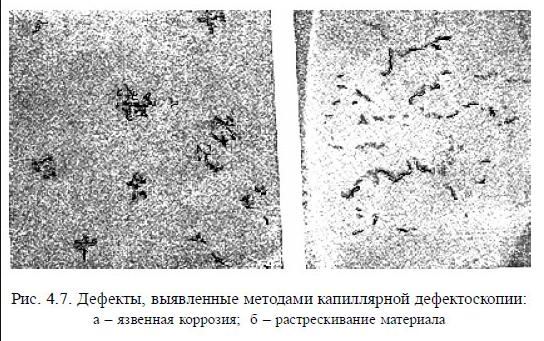 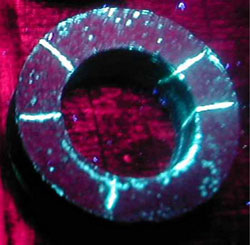 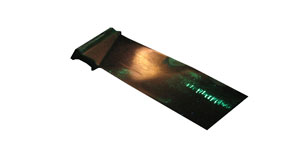 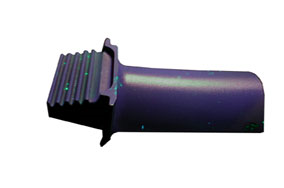 Течеискание
Течеискание енуші заттарды ақаулардың қуысына жіберу арқылы сквозной ақауларды табуға мүмкіндік береді. Көбіне течеискание деген терминді «герметиканы бақылау» деген ауыстырады. Заттың герметикалық қасиеті деп конструкцияның қабырғалары арқылы сұйық, газ, будың кіруіне кедергі жасау қабілетін айтамыз.
    Енуші затқа байланысты екіге бөледі: сұйықтық және газдық.
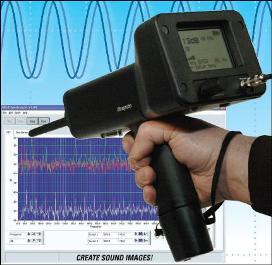 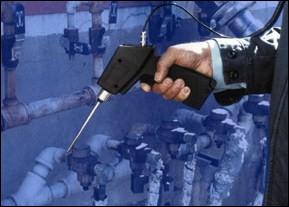 Масс-спектрометриялық течеискатель
Масс спектрометриялық әдіс массалық сандары әр түрлі иондарды бөлу арқылы жүзеге асады. Ол мынадай бөліктерден тұрады;
Иондық источник. Газдың молекулалары осында ионға айналып, тұрақты энергиясы бар иондардың ағыны туылады;
Анализатор. Бұл жерде иондар массасы мен заряды бойынша бөлінеді;
Коллектор. Бұл бөлік барлық құраушыларды өлшеуге мүмкіндік береді.
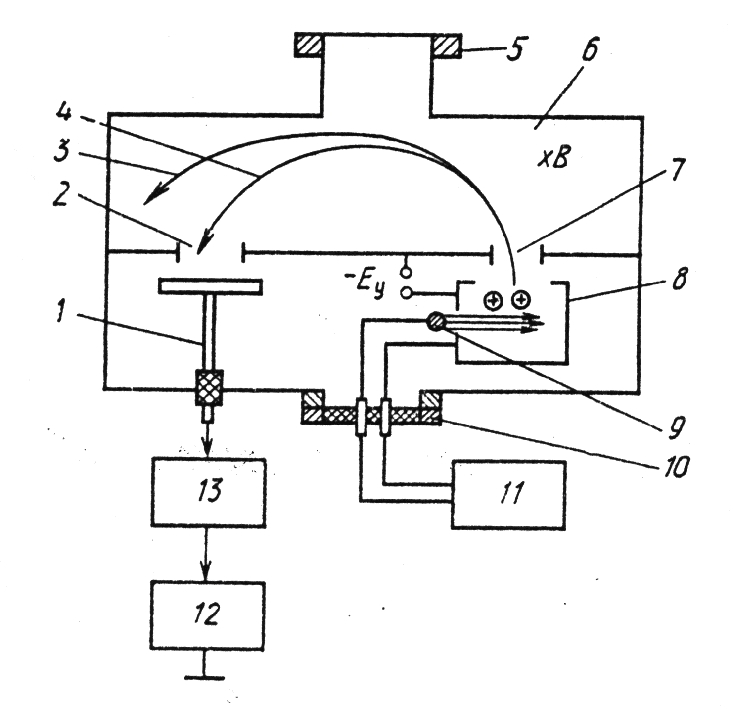 Рис.. Схема присоединения течеискателя при испытанияхвакуумных систем способом обдува и гелиевых камер (чехлов):1 — рабочая камера установки ; 2 — затвор; 3 — клапан; 4 — высоковакуумный насос; 5 — форвакуумный насос;6 — дросселирующий клапан; 7 — течеискатель
Масс спектрометрлік приборларда көбіне гелий қолданылады. Себебі:
Гелий басқа газдардан қатты айырмашылыға бар;
Гелийдің молекулярлық массасы аз, сондықтан ол кішкентай тесіктерге оңай кіреді;
Гелийдің ауадағы құрамы аз;
Қымбат емес және инертті;
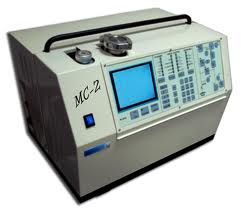 Газдың консентрациясы мен уақыттың байланысы
Манометриялық әдіс
Манометриялық әдіс газдың қысымын манометр арқылы өлшеп, объекттің герметикалық қасиетін тексеруге мүмкіндік береді. Екі түрі бар: абсолютті және дифференциалдық. Абсолютті әдісте белгілі бір көлемдегі газдың қысымын бір немесе бірнеше манометрмен өлшейді. Дифференциялық әдісте екі манометрмен өлшенеді, біреуіне пробный газ әсер етпейді. Газдың ағыны мына формуламен есептелінеді.
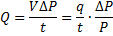 Сұйықтық әдіс
Сұйықтық әдіс объекттің суды жібермейтін қасиетін тексереді. Көбіне кемелердің корпустарын тексереді. Бақылауды биіктігі 0,5-0,25 метр судың қысымымен бір сағат бойы жүргізеді. Әдетте люменесценсиялық -гидравликалық әдіс қолданылады. Суға уранинаның 0,1% салып, объекттегі утечка бар жерлерді ультрафиолетті сәулемен тексереді.
Көпіршік (пузырьковый) әдісі
Көпіршік әдісі судан пробный газдың көпіршіктерінің ағып шығуын бақылай арқылы жүзеге асады. Ол үшін объектті сұйыққа (суға) батырады немесе сұйық пленка жайады. Сұйық пленканы сабын суынан, глицерин, спиртпен дайындайды.  Әдістің артықшылығы оның қарапайымдылығы, ешқандай жабдықталған прибор қажет етпейді.
Галогендік әдіс
Галогендік әдіс сілтілік металлдардың ионынының эмиссиясын көбейту арқылы жүзеге асады. Әдісте галогендік газ қолданылады. Әдістің артықшылығы ешқандай иісі болмайды және ешқандай қауіп төндірмейді, жұмысына вакуумды қажет етпейді. Кемшілігі: сезімталдығы төмен. Сілтілік металл ретінде калий немесе натрий қолданылады.